Selecting Guide Stars for the Dark Energy Survey
Research project during TRAC summer internship
By: Elba M. Sepúlveda  
Mentor: Eric Neilsen
Table of contents
Method
Color index
Analysis of color index
Results
Conclusion
What is DES project?
DECam
Purpose of the study
Problem
What is Dark Energy Survey Project
The Dark Energy Survey (DES) is designed to probe the origin of the accelerating universe and help uncover the nature of dark energy by measuring the 14-billion-year history of cosmic expansion with high precision.
http://www.darkenergysurvey.org
[Speaker Notes: The Dark Energy Survey (DES) is a project funded by Department of Energy (DOE), NSF and other agencies according to Fermilab (2010).  Dark Energy Survey (2010) is designed to probe the origin of the accelerating universe and help uncover the nature of dark energy by measuring the 14-billion-year history of cosmic expansion with high precision. To achieve this goal more than 120 scientist of all over the world, students and postdocs are collaborating.  This effort requires the construction of a unique astronomical instrument composed of an array of digital chips called charge-coupled devices (CCDs).]
They completed and tested one of the largest cameras named DECam.  
It is a large, 570 Megapixel camera that will hold 74 CCDs.   
This was constructed specifically to be sensitive to the red shifted light from distant galaxies and stars. 
This will permit to measure the redshift of stars very precisely.  
DECam will have the widest field of view of the southern hemisphere in the NOAO ground-based optical/infrared system of imagers. 
The field of view is 2.2 degree in diameter, so a large view area of the sky can be imaged in each exposure.
DECam
Brenna Flaugher (2012) and DES (2010)
[Speaker Notes: CCD Camera

DES (2010) explains that charge-coupled devices (CCDs) are composed of photosensitive chips that convert light into electrons. Each chip is divided into millions of pixels. It works like an ordinary digital camera but with larger resolution.  These chips are more sensitive than a conventional digital camera, particularly for red and near-infrared wavelengths. They can record more light for a given exposure time. The electrons generated by the light that hits each pixel, then are converted to a digital value that a computer can store or display.  This permits to have a wide sharp image of the sky area recorded in plates and digitally files.]
DECam
It is capable of record data from an area of the sky 20 times the size of the moon as seen from earth. 
A system of five lenses was required to have a wide view.  
The biggest of these lenses is almost 1 meter in diameter. 
The camera is is being installed in Cerro Tololo Inter-American Observatory in Chile.
The collection of programs used to operate the camera is called SISPI.
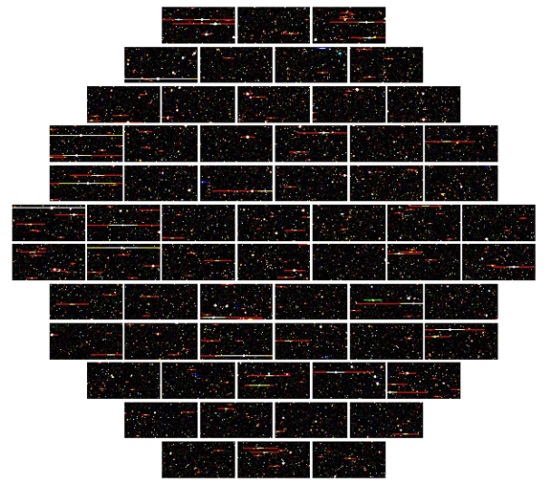 Brenna Flaugher (2012) and DES (2010)
Purpose of this study
This analysis is required in order to select stars for the guider, a SISPI program that keeps the pointing of the telescope steady during an exposure. 
Without this program it will be impossible to run the telescope in order to have good exposures with DECam.
The problem:
Is it possible to calculate useful estimates of stellar magnitudes from NOMAD, despite the problems in the NOMAD data?
The Naval Observatory Merged Astrometric Dataset (NOMAD) catalog is a compilation of stellar data from many sources.
In some areas of the sky, in one filter the brightness reported by NOMAD can be off by many magnitudes.
We can attempt to either correct the problems , or avoid using the filter in which they occur.
Graph of the stars with magnitudes >14
This graph showed that there is a problem with stellar magnitudes in the NOMAD catalog.
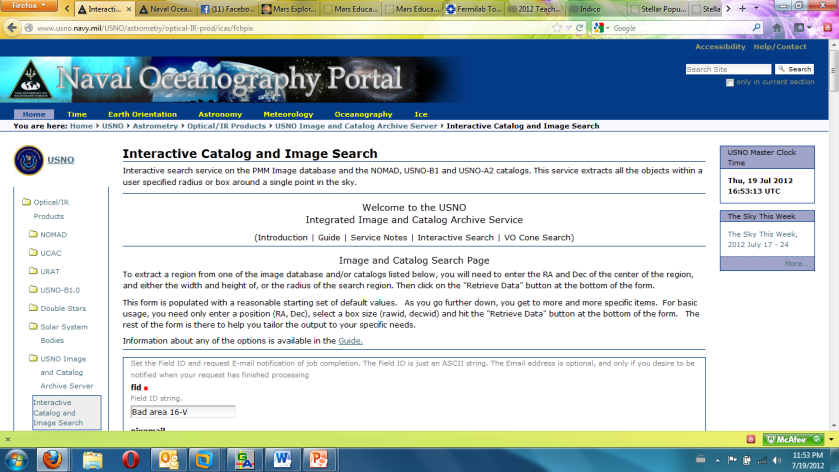 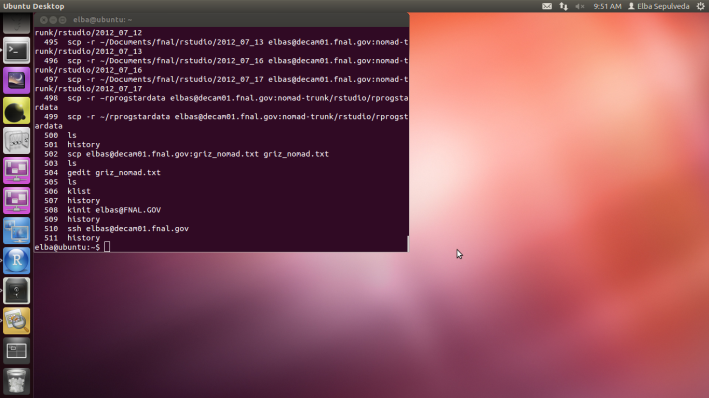 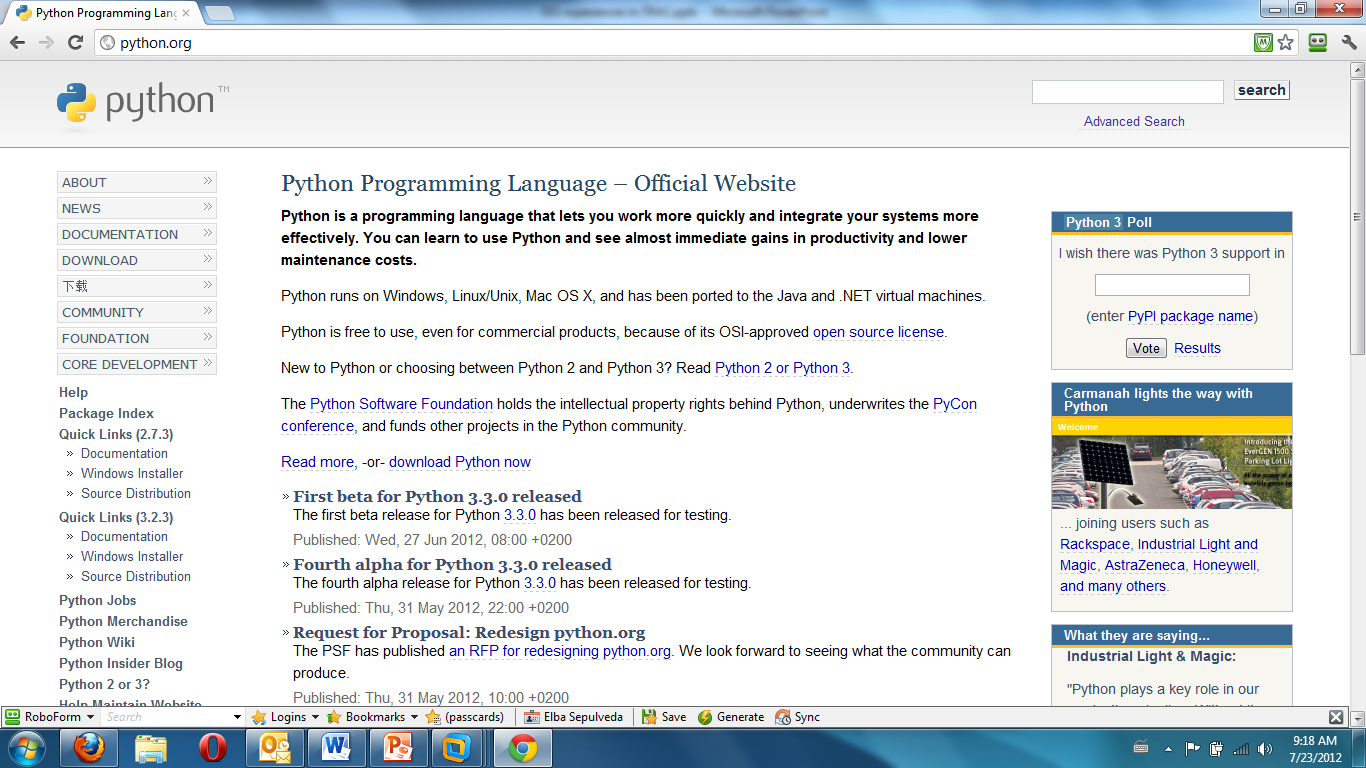 ugriz catalog of Smith, Allam, Tucker et al
Method
Computer assisted database search (CADS).
Analysis of magnitude and color index graphs.
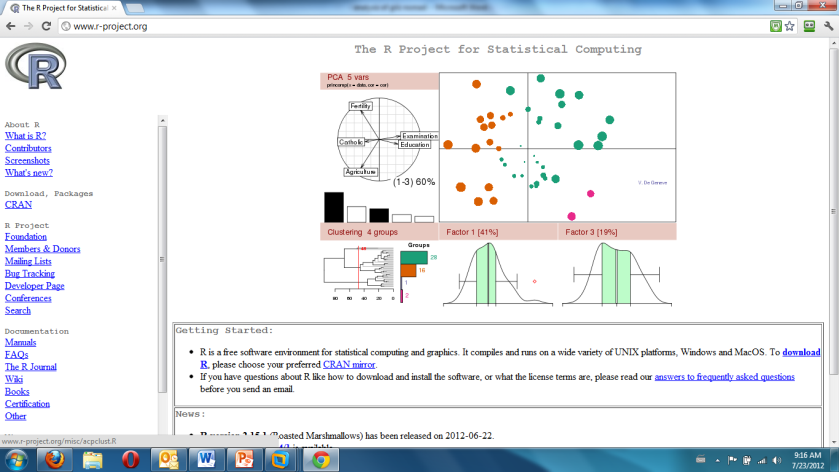 Naval Oceanography Portal (NOP)
Provides:
An interactive catalog made and maintained by the United States Naval Meteorology and Oceanography Command (NMOC).
Important information about the location of the stars in space, meeting needs in the military, scientific, and civilian communities.
http://www.usno.navy.mil
[Speaker Notes: The Naval Oceanography Portal (NOP) provides an interactive catalog made and maintained by the United States Naval Meteorology and Oceanography Command (NMOC).  It provides important information about the location of the stars in space, meeting needs in the military, scientific, and civilian communities.  It is located in: http://www.usno.navy.mil but for this research the following interactive portal were used:]
Ubuntu Linux
Using terminal commands must be directed in the DECam01 directory.
I used a Python Application Program Interface (API) to extract the needed data from NOMAD catalog.
Python programming
Python is an open source software, object-oriented scripting language that is freeware, portable and powerful. Is supported by the Python online community.  Provides the simplicity and ease use of scripting language, along with advanced programming tools.
Lutz and Ascher (1999)   http://python.org
R
Venables and Smith (2004) indicate that R is an integrated suite of software environment for data manipulation, calculations, and a graphical display. R is available as free software.
http://www.r-project.org
McDonald Observatory (2012) was the first to develop UBVRI filter system  in the 1950s and has become standard in astronomy.
Magnitude of a star
ma - mb = -2.5 log( Fa/Fb )
Fukugita, Ichikawa, Gunn, Doi, Shimasaku and Schneider (1996) explains that the u'g'r'i'z' are the five color bands for calibration of the Sloan Digital Sky Survey Photometric System.
Color index
Inglis (2004) defines it to measure the difference in the apparent magnitude of a star at the two (2) standard wavelength used as a measure of the star’s color and temperature.
HRdiagram
http://www.universetoday.com/wp-content/uploads/2009/02/hrdiagram.jpg
[Speaker Notes: According to James (2007) the system of classifying stars by their brightness was developed by ancient scientists based on the physiology of the human eye.  Later, modern astronomers defined the magnitudes as the logarithms of the flux or the power of the light received from a star per unit area.  This is expressed by the following formula:
ma - mb = -2.5 log( Fa/Fb )
 
Where ma and mb are the magnitudes of stars a and b, and Fa and Fb are the fluxes (power per unit area) from each of these stars.  Actually scientists use an instrument called a bolometer to measure the total power per unit area arriving from a star. Using an instrument instead of a naked eye is more precise to measure the star brightness.  Also, a magnitude for a given star in red light is very different from a magnitude measured in blue light.  The star's photosphere at a high temperature predominately radiates blue light, but at a low temperature, it predominately radiates red light.  This effect has lead astronomers to develop systems for expressing a star's magnitude in terms of color filters.]
Johnson-Cousins Filter
Transmission
[Speaker Notes: James (2007) explains that the most common photometry system is the Johnson-Cousins system.  This system divides the spectrum into broad bands of ultraviolet (U), blue (B), visible (V), red (R), and infrared (I) light.  Johnson and Morgan (1953) indicate and defined the photometry system based on magnitudes and color indices of stars. According to the University of Texas McDonald Observatory (2012), the system Johnson – Cousins was first developed in the 1950s at the site using the 0.9-meter telescope.  The UBVRI filter system has become standard in astronomy. These filters correspond to the wavelength stated in the following table:]
U’g’r’i’z’ filter
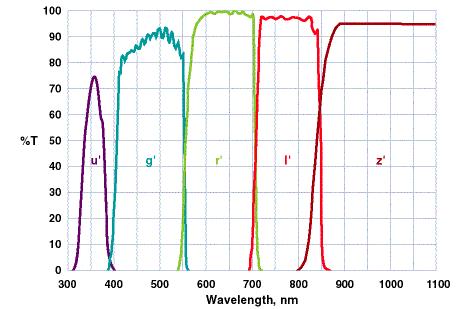 Transmission
THE ugriz STANDARD-STAR SYSTEM  http://iopscience.iop.org/1538-3881/123/4/2121
[Speaker Notes: Fukugita, Ichikawa, Gunn, Doi, Shimasaku and Schneider (1996) explains that the 
u'g'r'i'z' are the transformations for calibration of the Sloan Digital Sky Survey Photometric System.  Also they are five color bands that divide the entire range of wavelength from 3000 Å to the sensitivity limit of silicon CCD at 11000 Å. as seen in the following table:]
Magnitude graphs: g vs B
Preliminary and final results for 103,547 stars.
Linear behavior of selected stars in NOMAD and the ugriz catalog of Smith, Allam, Tucker et al.
g0 = 1.2067787		Δg/ΔB=0.915597
STE g0 = 0.0116		STE Δg/ΔB = 0.0007
The slope of 0.915597 is very near 1.0 meaning that both g and B are very similar in values.  While the magnitude of B increases, the magnitude of g also increases at a constant rate.
**STE=Standard Deviation Error
Magnitude graphs g vs V
Preliminary and final results for 103,547 stars.
Linear behavior of selected stars in NOMAD and the ugriz catalog of Smith, Allam, Tucker et al.
g0 = 0.5527			Δg/ΔB=0.9290
STE g0 = 0.0114		STE Δg/ΔB = 0.0007
The slope of 0.9290 is very near 1.0 meaning that both g and V are very similar in values.  While the magnitude of V increases, the magnitude of g also increases at a constant rate.
**STE=Standard Deviation Error
Color index graphs: g-B vs B-V
Preliminary and final results for 103,547 stars.
Linear behavior of selected stars in NOMAD and the ugriz catalog of Smith, Allam, Tucker et al.
g0 = 0.57			ΔgmB/ΔBmV= -0.65
STE g0 = 0.0010		STE ΔgmB/ΔBmV = -0.0024
The slope of  -0.65 is very near 0.0 meaning a shallow slope, or the line is almost horizontal.
**STE=Standard Deviation Error
Analysis of Data
r' vs V
r'-V vs B-V
i' vs J
i'-J vs V-J
i'-J vs J-K
z’ vs J
z-J vs V-J
z-J vs J-K
The same process of plotting magnitudes and color index graphs were performed for the following pairs of variables:
Conclusion
The NOMAD catalog includes stellar magnitudes in the B, V, R, J, H, and K bandpasses. 
We see evidence that there are large errors in the R band magnitudes in some areas of the sky. 
We measure strong correlations between the B, V, and J magnitudes in NOMAD and the g, r, i, and z band magnitudes that will be used in DES. 
Therefore, we can estimate DES magnitudes from the good data in NOMAD, and avoid using the problematic R band data.
References
Allyn Smith, J. Tucker, D.L., Kent, S. Richmond, M. W., Fukugita, M., Ichikawa, T., Ichikawa, S., Jorgensen, A.M., Uomoto, A., Gunn, J.E., Hamabe, M., Watanabe, M., Tolea, A., Henden, A., Annis, J., Pier, J. R., McKay, T.A., Brinkmann, J., Chen, B., Holtzman, J., Shinasaku, K. and York, D. (April, 2002). The u’g’r’I’z’ Standard-Star System. The Astronomical Journal. 123:2121-2144.
Annis, J. (2005). DECam Observation Tactical Planner. DES DECam  SISPI Functional Requirements, p. 30. Retrieved from http://des-docdb.fnal.gov/0000/000009/001/DECam-instr-FRD.pdf
Appenzeller, I.  (2009). High – Redshift Galaxies: Light from the Early Universe. New York, United States: Springer Dordrecht Heildelberg London New York.
Dark Energy Survey. (2010). Dark Energy Survey. Retrieved from http://www.darkenergysurvey.org/news/
Fermilab. (October, 2010). Experiment DES DECam. Retrieved from http://www.fnal.gov/pub/presspass/factsheets/pdfs/experiment_DES_DECam.pdf
Fermilab. (May, 2012). DECam team celebrates completion of project. Fermilab Today. Retrieved from http://www.fnal.gov/pub/today/archive_2012/today12-05-30.html
Fukugita, M., Ichikawa, T., Gunn, J. E., Doi, M., Shimasaku, K., and Schneider, D. P. (1996). The Sloan Digital Sky Survey Photometric System.  Astronomy Journal, 111, 1748. Retrieved from http://articles.adsabs.harvard.edu/cgi-bin/nph-iarticle_query?letter=.&classic=YES&bibcode=1996AJ....111.1748F&page=&type=SCREEN_VIEW&data_type=PDF_HIGH&send=GET&filetype=.pdf
References
Inglis, M. (2004). Astronomy of the Milky Way: Observer’s Guide to the Southern Sky. Singapore:  Springer Verlag London Limited.
James Brainerd, J. (2007). Astrophysics Spectator. Retrieved from http://www.astrophysicsspectator.com/About.html 
Johnson, H.L. and Morgan, W.W. (may, 1953). Fundamental Stellar Photometry for Standards of Spectral Type on the Revised System of the Yerkes Spectral Atlas. 117 (3). Retrieved from http://articles.adsabs.harvard.edu/cgi-bin/nph-iarticle_query?1953ApJ...117..313J&amp;data_type=PDF_HIGH&amp;whole_paper=YES&amp;type=PRINTER&amp;filetype=.pdf
Lang, G. T. (2011). Unified Fuid Dynamic Theory of Physics: A Physical Explanation of Gravity, Matter, Electromagnetic Forces, Photons, the Strong and Weak forces, Quantum Mechanics, and much more. United States: AuthorHouse. 
Lutz, M. and Ascher, D. (1999). Learning Python. United States: O’Reilly & Associates, Inc.
Naval Meteorology and Oceanography Command. (2012). Naval Oceanography Portal.  Retrieved from  http://www.usno.navy.mil/
Nielsen, E. (2012). The DES Starfinder. United States: Fermilab.
University of Texas McDonald Observatory (2012). UBVRI Filters. Retrieved from http://mcdonaldobservatory.org/research/instruments/ubvri-filters
Venables, W.N., Smith, D. M. and the Development Core Team. (2004). An Introduction to R, Notes on R: A Programming Environment for Data Analysis and Graphics. United Kigndom: Network Theory Limited.
Worthey G. and Lee, H. (March, 2011). An Empirical UBV RI JHK Color-Temperature Calibration for Stars. The Astrophysical Journal Supplement Series. 193:1 (11pp).
Elba M. Sepúlveda
DES Project/TRAC program
elbas@fnal.gov 
July 2012